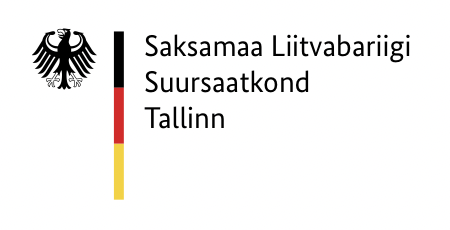 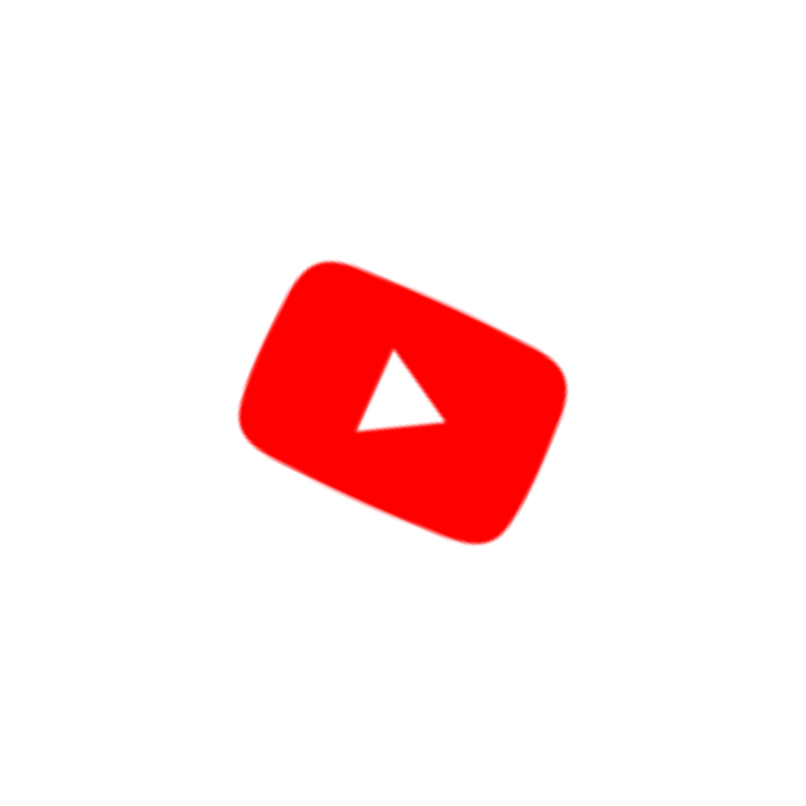 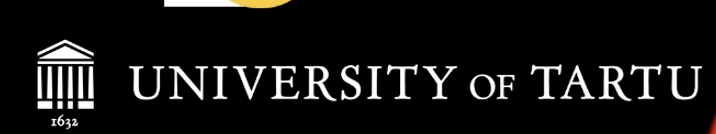 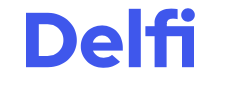 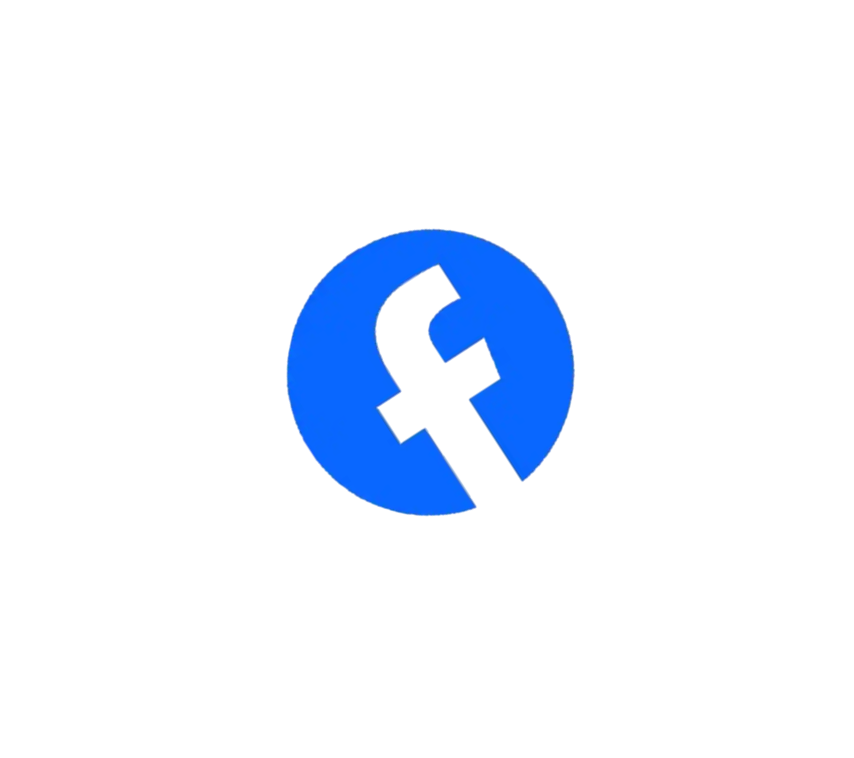 Kuidas (väär)info
(sotsiaal)meedias levib?
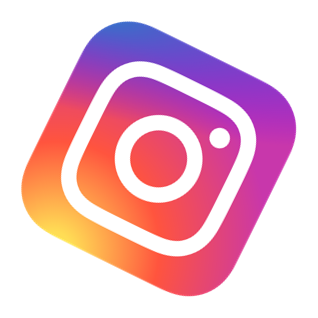 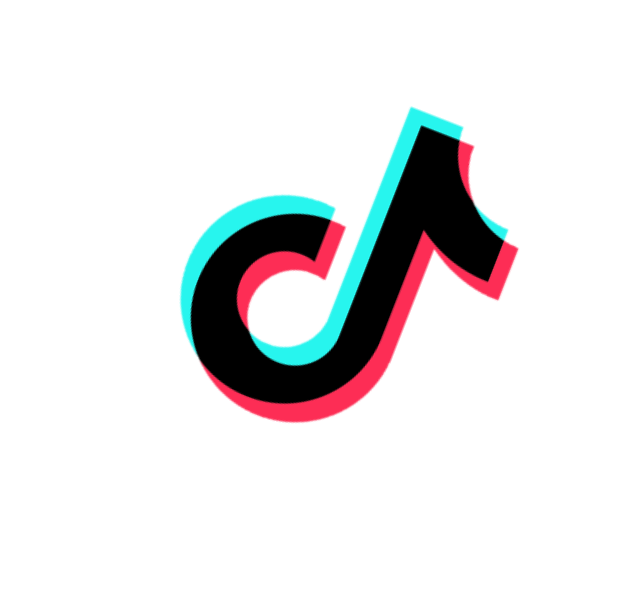 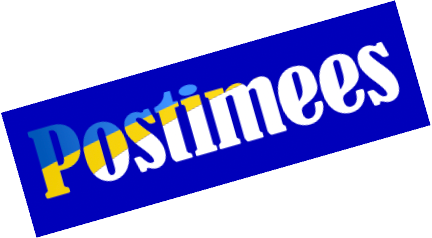 Mis on meedia?
Üldiselt: absoluutselt kõik, kust saame informatsiooni. 

Traditsiooniline: televisioon, raadio, ajalehed…
Sotsiaalmeedia: TikTok, Youtube, Instagram, Facebook, Snapchat, X…
[Speaker Notes: Institutsioon just eriti traditsioonilise meedia kontekstis, kus on kindlad põhimõtted, kuidas infot kogutakse ja edastatakse.]
Sotsiaalmeedia
Algoritm – arvutisüsteem, mis määrab seda, mida kasutaja oma sotsiaalmeediavoos näeb 
Soovitusalgoritm – näeme ainult sellist sisu, mis meile meeldib. 

2+2=4 

sinu kohta kogutud andmed + sinu tegevus platvormil = sina!
Sotsiaalmeedia: filtrimullid
Tekivad varjatult, algoritmide mõjul. 
Me kõik oleme filtrimullis – see ongi see, kuidas soovitusalgoritm töötab!
Olenevalt teemast võib olla ohtlik.
Kas (soovitus)algoritm on hea või halb?
Algoritm on lihtsalt üks valem. 
Algoritme saab ära kasutada selleks, et teha halba.
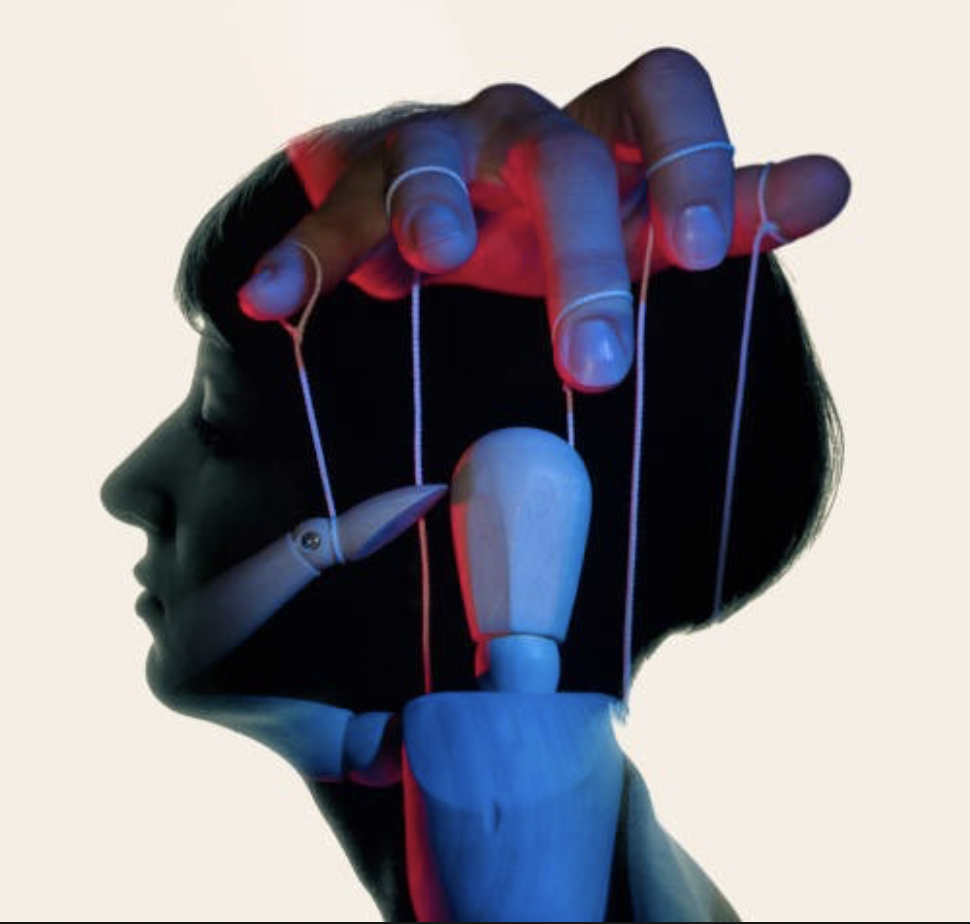 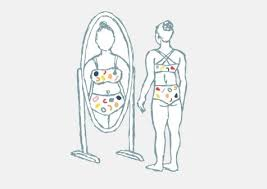 Sotsiaalmeedia: algoritmide mõjutamine
Pea silmas, kuidas soovitusalgoritm töötab – vaata meeldivaid videoid kauem, ebameeldivatest keri kiiremini edasi. 
Laigi positiivseid kommentaare, raporteeri solvanguid. 
Raporteerimine näitab algoritmile, et sa ei soovi selliseid videoid rohkem näha!
Sotsiaalmeedia: valeinfo
Lihtsalt huvitav jutt, mida rääkida – nagu kuulujutud. Algoritm võimendab! 
Võib tekitada tugevaid emotsioone – oled väga kurb/rõõmus/vihane/elevil/hirmunud/üllatunud… 
Saab levitada meelega või kogemata. 
AI ja botid.
Väärinfo – misinformation – kogemata levitatud vale või eksitav info.
Desinformatsioon – disinformation – teadlikult ebatõene või eksitav info, mida levitaja kurjal eesmärgil jagab. 
Kuriinfo – malinformation – õige info, mida jagatakse kahju tekitamise eesmärgil.
Kus olete teie filtrimulle märganud?
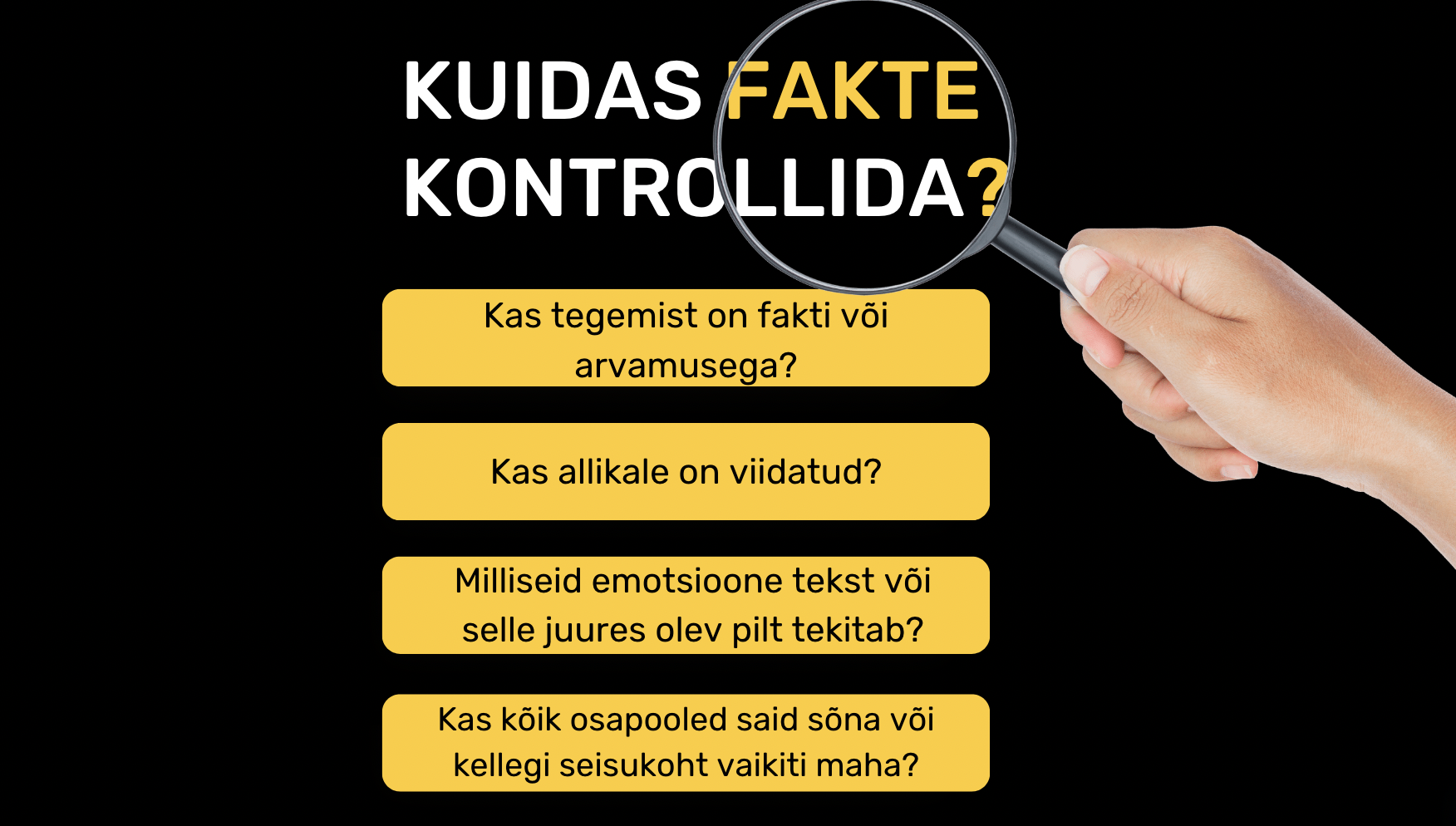 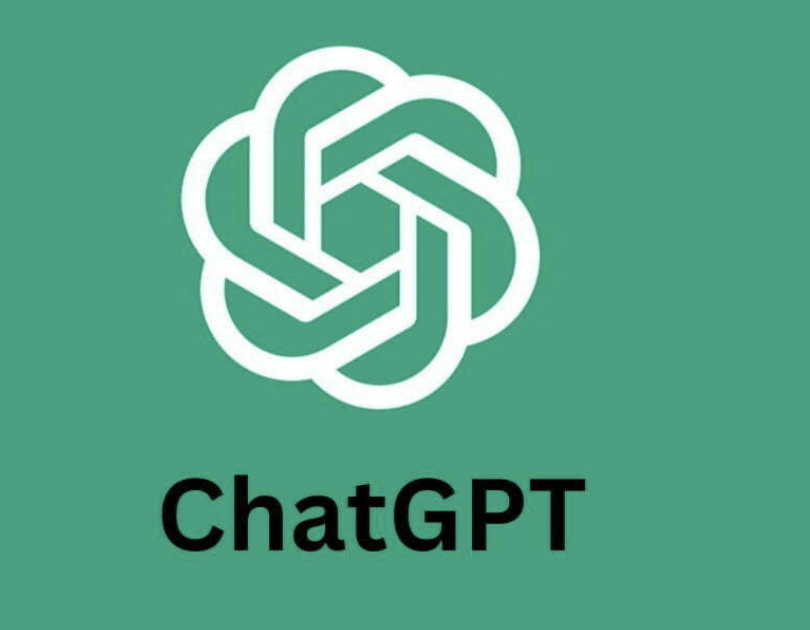 Miks ei saa AI-d ehk tehisintellekti 
faktide kontrollimisel usaldada?
Meie ise õpetame AI-le, mida öelda ja kuidas vastata.
Ei tee vahet valel ja õigel, heal ja halval, solvaval ja viisakal…
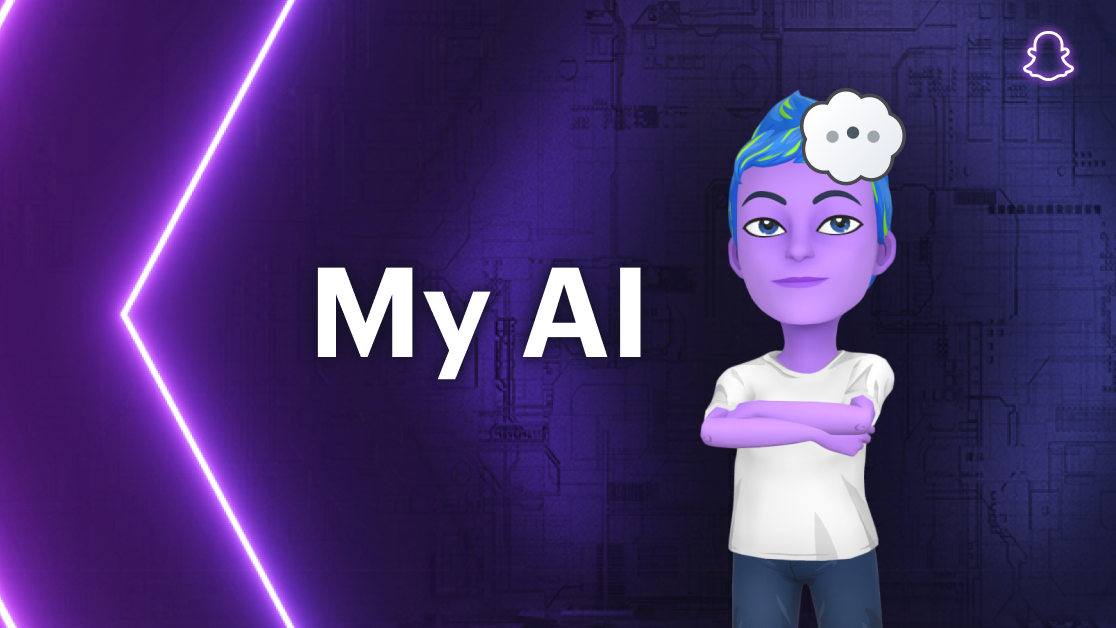 Ajakirjandus – 
faktid peavad vastama tõele, järgitakse eetikakoodeksit
Ajakirjandus: Eesti väljaanded
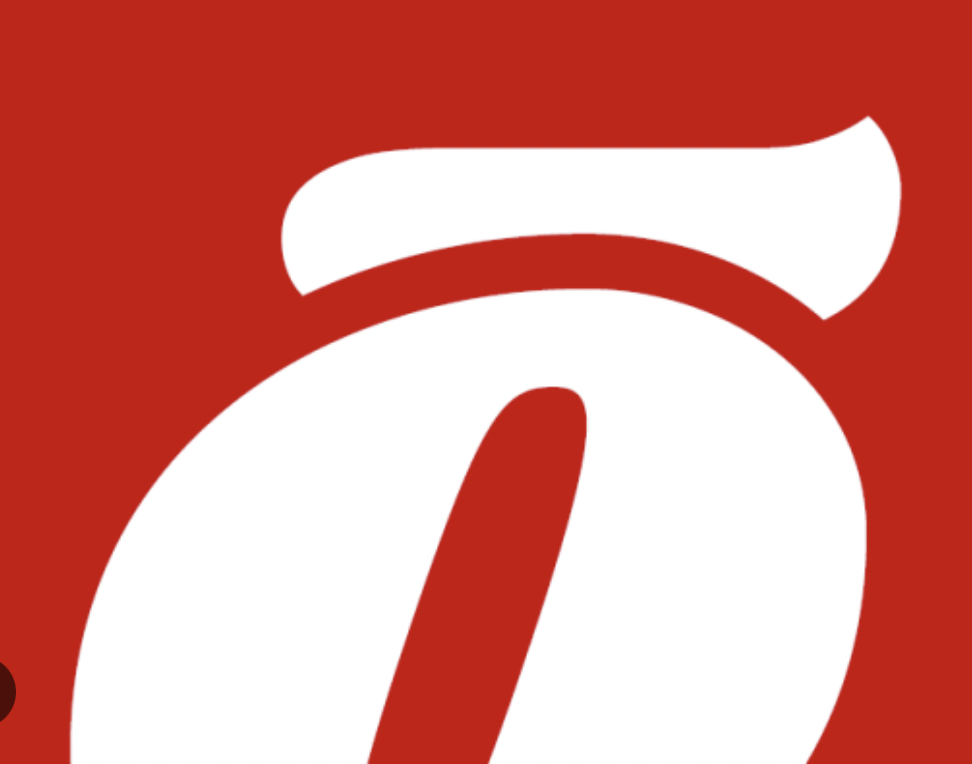 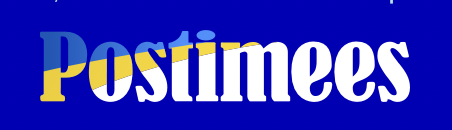 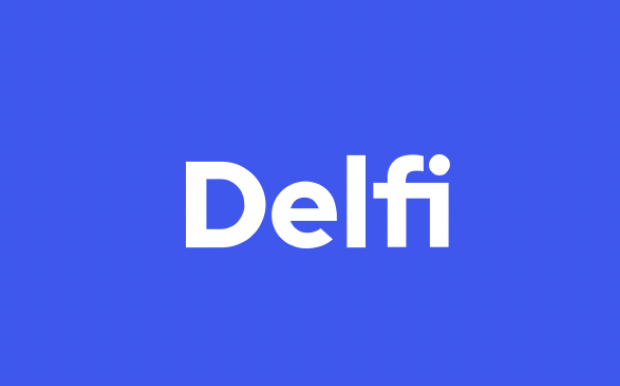 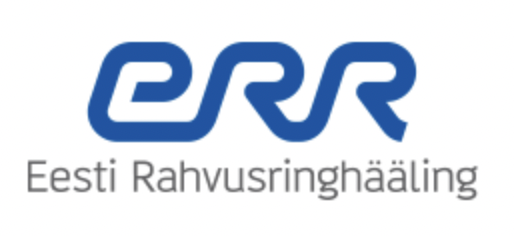 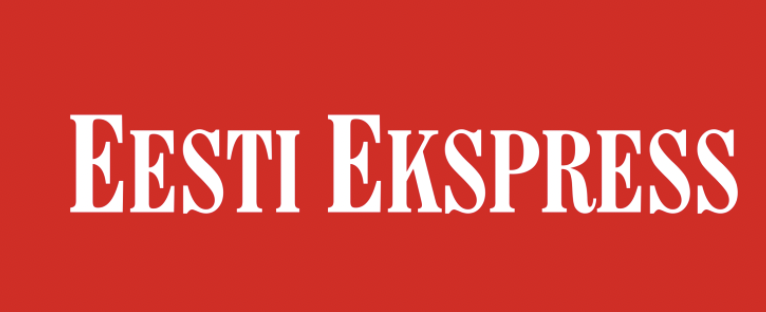 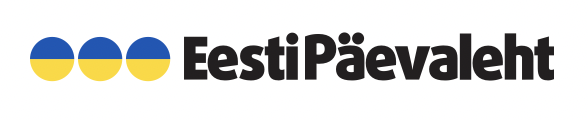 Mis on ajakirjandus?
Žanrid: uudis, reportaaž, arvamuslugu, intervjuu, persoonilugu…
Olemas on tele- ja raadioajakirjandus, ajalehed, veebiväljaanded jne
Ajakirjandus: uudis
Uudised peavad olema: 
objektiivsed (st, et ei tohi sisaldada arvamust); 
faktipõhised; 
neutraalsed (ei tohi kellegi poolt olla); 
tasakaalustatud (kõik peavad võrdselt sõna saama). 
Kui neid kriteeriume ei jälgita, ei ole tegelikult tegemist usaldusväärse väljaandega!
Nüüd on teie kord!